BAC-Pack™
Surgical Airway
Management
B A C-Pack™
Bougie Aided Cricothyroidotomy Pack
REV C 120418
[Speaker Notes: The following program was created specifically for BAC-Pack™ Bougie Aided Cricothyroidotomy-Pack surgical airway system orientation and training.

For questions, concerns or additional information please contact: 

North American Rescue®, LLC 

email: info@NARescue.com

Tel: 864.675.9800

Mail: 35 Tedwall Court          Greer, SC 29650-4791
Fax: 864.675.9880]
The following materials were developed for the purpose of 
BAC-Pack™ orientation and training.
Warranty: The BAC-Pack™ (Bougie Aided Cricothyroidotomy-Pack) surgical airway system constitutes a medical device, the use of which requires specific education and training. North American Rescue, LLC. warrants the BAC-Pack™ as merchantable expressly for the indication detailed. North American Rescue disclaims all other implied warranties relating to this product, to include use beyond this product’s identified purpose, and utilization by untrained personnel or legally unauthorized parties.
Caution: Federal Law restricts the BAC-Pack™ to sale by, or on the order of, a licensed physician.
2
[Speaker Notes: As with most modern medical devices, the BAC-Pack™ meets rigid safety standards, governmental mandates, and the demanding expectation of clinicians worldwide.

The BAC-Pack™ was developed with attention to the latest presented and published scientific evidence, as well as guidance from today’s leading experts in the fields of Emergency Medicine, Trauma Surgery, Pulmonology, Critical Care, and Combat Medicine. 

The BAC-Pack™ Warranty and Caution should be read and understood as a component of this program.]
The following materials were developed for the purpose of 
BAC-Pack™ orientation and training.
Key Term: cricothyroidotomy (also referred to as cricothyrotomy, crike, or cric) an incision made through the skin and cricothyroid membrane to establish a patent airway 
Indication: inability to ventilate or intubate by non-surgical methods
Contraindication: patient who can be ventilated by any means other than placement of a surgical airway
Caution: surgical airway training, Bac-Pack™ familiarization, and the adherence to established protocol are required to use this product
3
[Speaker Notes: The Key Term, Indication and Contraindication are further reinforced within this program.

Caution: As with all invasive medical devices, usage is predicated on proper training and equipment orientation, careful consideration of the indications, patient condition, review of potential contraindications, and a specific RISK versus BENEFIT analysis.

Failure to utilize this device according to the directions for use, didactic materials provided, and NAR recommended hands-on training MAY CAUSE FURTHER INJURY.]
Objectives
At the conclusion of both didactic and hands-on training, the provider should be able to:
Identify key BAC-Pack™ components, and their function.
List the indications, contraindication, and expected therapeutic benefits of surgical airway management.
Define surgical airway challenges. 
Discuss a simplified airway management algorithm in relation to the surgical airway.
Identify adult male and female gross anatomy and related landmarks for surgical airway placement.
List key steps to surgical airway placement. 
Discuss potential findings of successful surgical airway placement.
List complications that warrant attention following surgical airway placement.
Discuss scientific evidence as it relates to surgical airway management.
4
[Speaker Notes: Program Objectives:

At the conclusion of this specifically developed BAC-Pack™ surgical airway system didactic and NAR recommended hands-on training, the clinician should be able to:


Identify key BAC-Pack™ components, and their function.
List the indications, contraindication, and expected therapeutic benefits of surgical airway management.
Define surgical airway challenges. 
Discuss a simplified airway management algorithm in relation to the surgical airway.
Identify adult male and female gross anatomy and related landmarks for surgical airway placement.
List key steps to surgical airway placement. 
Discuss potential findings of successful surgical airway placement.
List complications that warrant attention following surgical airway placement.
Discuss scientific evidence as it relates to surgical airway management.

At the conclusion of clinical training, consider both a written and skills competency evaluation.]
Objective 1:  components and function
Tracheostomy Kit
w/Bougie-introducer
Chloraprep 
Swabstick
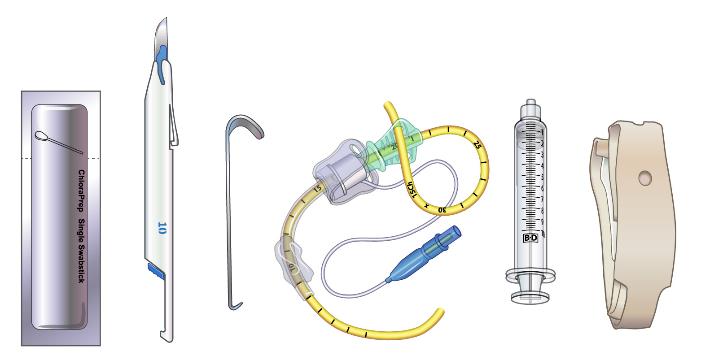 Tracheal Tube
 Holder
Tracheal Hook
10cc Syringe
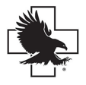 5
#10 Scalpel (Penblade)
Objective 1:  components and function
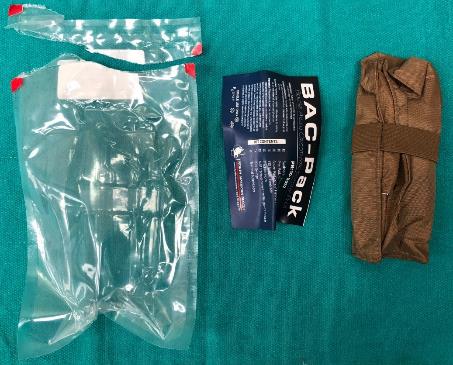 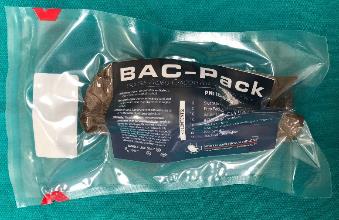 Directions
for Use
Bac-Pack™
BAC-Pack™ supplied in a
vacuum sealed package
6
[Speaker Notes: Objective 1:  Components and Function

The BAC-Pack™ Bougie-Aided Cricothyroidotomy-Pack is a comprehensive solution that enables the clinician in the performance of a surgical airway in both complex and challenging environments. The kit is supplied in an easy-to-open, vacuum sealed, red-tabbed package.

Once open the clinician will find the Directions for Use (QUICK REFERENCE GUIDE) and a rolled pouch (or situationally expedient procedural tray) with each component arranged in sequence, as well as retained in their position with an elastic loop.

To open:

Grasp pouch above and below red tabs.
Tear open pouch.
Remove all contents from pouch.]
Objective 1:  components and function
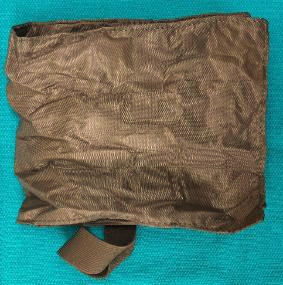 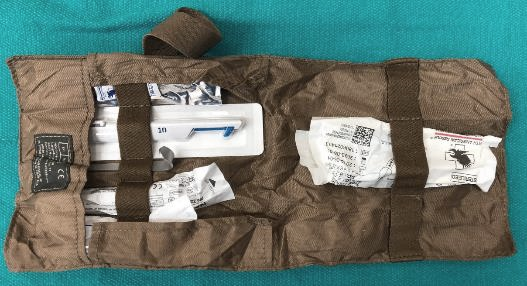 Elastic band removed
from pack
Pack opened - revealing organized contents
7
[Speaker Notes: Objective 1:  Components and Function

When the Bac-Pack™ (or field expedient procedural tray) is open, it will reveal each of the components arranged in sequence, as well as retained in their position with an elastic loop.

To open:

Grasp pouch above and below red tabs.
Tear open pouch.
Remove all contents from pouch.
Release elastic band surrounding Pack.
Flip open pack, exposing surgical airway supplies.]
Objective 1:  components and function
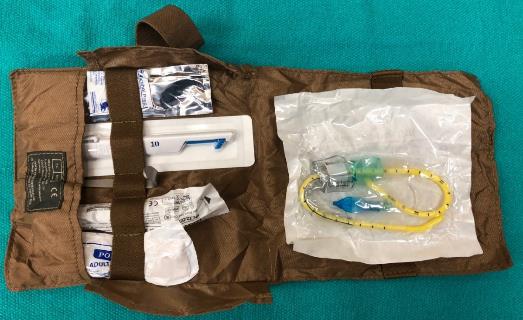 Bougie Aided Cricothyroidotomy assembly removed from elastic retainer
8
[Speaker Notes: Objective 1:  Components and Function

Contents can be pulled from each elastic loop and quickly opened for usage.

To open:

Grasp pouch above and below red tabs.
Tear open.
Remove contents.
Release elastic band surrounding Pack.
Flip open pack, exposing surgical supplies.
Remove items from their elastic bands and open for immediate use.]
Objective 2:  indications & contraindication
Indications:
all ventilation attempts are unsuccessful 
airway obstruction cannot be relieved
maxillofacial trauma (or like presentation) prevents non-surgical approach
loss of airway is imminent without secure ventilation option
Contraindication:
patient can be ventilated by any method other than a surgical airway
9
[Speaker Notes: Objective 2:  Indications and Contraindication

Indications:

all ventilation attempts are unsuccessful 
airway obstruction cannot be relieved
maxillofacial trauma (or like presentation) prevents non-surgical approach
loss of airway is imminent without secure ventilation option 

Contraindication:

patient can be ventilated by any method other than a surgical airway]
Objective 2:  indications & contraindication
BAC-Pack™ is intended for the placement of a surgical airway 
when all positioning, basic, and advanced ventilation attempts have failed
 
this situation can be summarized in four words:

can’t ventilate  can’t intubate

from which only two options remain: 

a successful surgical airway
 or 
death
10
[Speaker Notes: Objective 2:  Indications and Contraindication – reality check

The BAC-Pack™ was specifically designed as a final solution to a failed airway. While scientific evidence supports the procedure and design of this kit, the final reality rests in the clinician’s assessment and procedural ability.

Indications:

all ventilation attempts are unsuccessful 
airway obstruction cannot be relieved
maxillofacial trauma (or like presentation) prevents non-surgical approach
loss of airway is imminent without secure ventilation option 

Contraindication:

patient can be ventilated by any method other than a surgical airway]
Objective 2:  therapeutic benefits
A surgical airway should improve one or more of the following:
relief from upper airway obstruction (secondary to trauma or other causes)
secure airway (from loss, or aspiration of fluids and debris)
ventilation control (from inability to ventilate, severe respiratory distress, or necessity)
improvement in oxygen saturation (from inability to ventilate, or airway related circulatory compromise)
11
[Speaker Notes: Objective 2:  Therapeutic Benefits

Correct placement of a surgical airway should improve one or more of the following:

Relief from upper airway obstruction (secondary to trauma or other causes)
Secure airway (from loss, or aspiration of fluids and debris)
Ventilation control (from inability to ventilate, severe respiratory distress, or necessity)
Improvement in oxygen saturation (from inability to ventilate, or airway related circulatory compromise)]
Objective 3:  challenges - reality check
Challenges (rarely discussed)
You may be in an undesirable position or location
The patient may be an acquaintance
Anatomy may be distorted or at greater anatomical depth than anticipated (trauma, excessive adipose tissue, edema, mass or tumor, scaring)
Patient may be attempting to breathe or swallow (structural movement during procedure) 
Profuse bleeding may occur during procedure (deoxygenated “darker” blood, which will likely obscure field)  
Loss of visual references may occur during procedure (forcing conversion to tactile anatomy identification, placement, and confirmation)
12
[Speaker Notes: Objective 3:  Challenges – reality check

The following challenges are rarely discussed in surgical airway training programs. 

Each item is worthy of elaboration and frank discussion.

You may be in an undesirable position or location.
The patient may be an acquaintance.
Anatomy may be distorted or at greater anatomical depth than anticipated (secondary to trauma, excessive adipose tissue, edema, mass, tumor, or scaring).
Patient may be attempting to breathe or swallow (causing structural movement during procedure).
Profuse bleeding may occur during procedure (deoxygenated “darker” blood, which will likely obscure field).
Loss of visual references may occur during procedure (forcing conversion to tactile anatomy identification, placement, and confirmation. This challenge could be secondary to a multitude of factors, including lighting, the environment, bleeding, or distorted anatomy).]
Objective 4:  simplified airway algorithm
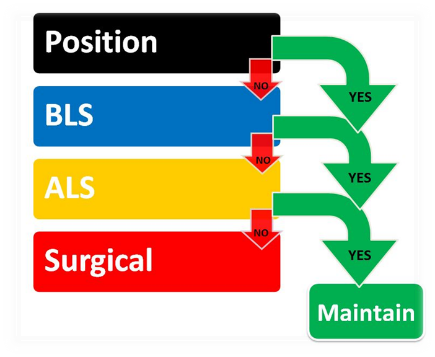 Consider ventilation options
Can’t ventilate can’t intubate
YES
13
[Speaker Notes: Objective 4:  Simplified Airway Algorithm


			Position	if successful maintain

Consider all ventilation options	BLS	if successful maintain

			ALS	if successful maintain


If assessment dictates, or all non-surgical options fail, the clinician will arrive at a:


Can’t Ventilate Can’t Intubate	Surgical Airway        maintain
  Success is your ONLY option]
anterior
structures may
 be difficult to
palpate
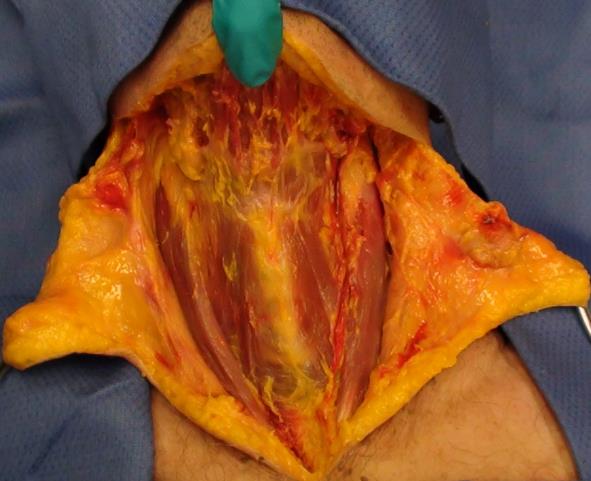 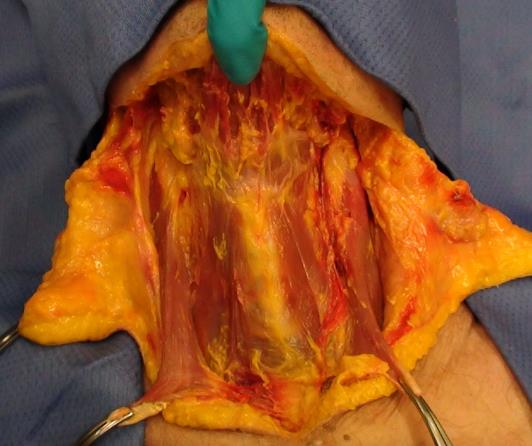 thyroid gland
elevated
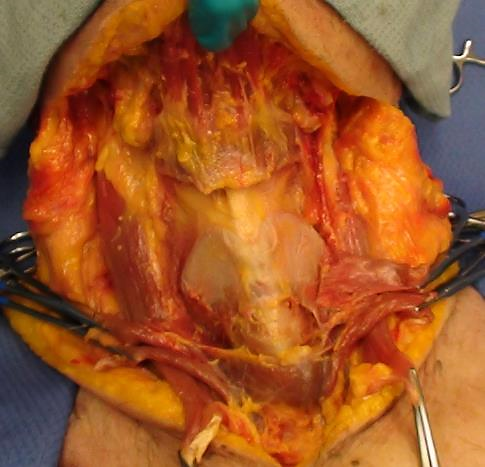 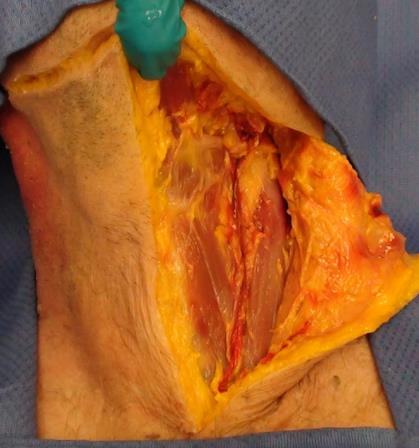 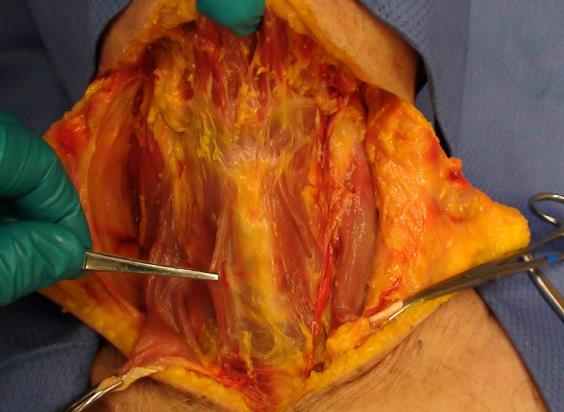 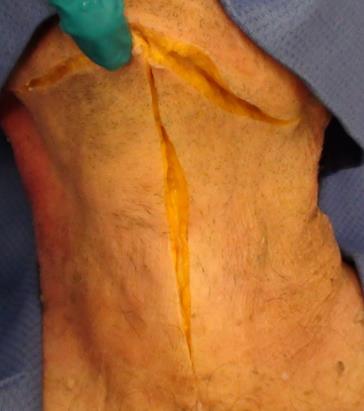 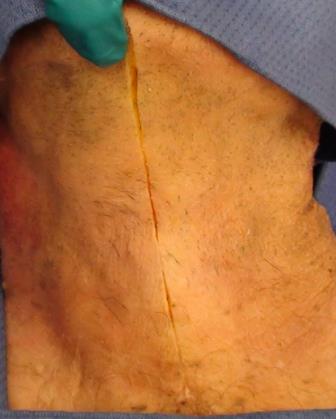 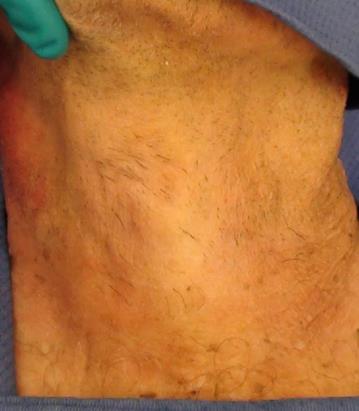 note depth of this
specimen’s
anatomical
structures (24% BMI)
thyroid gland
reflected
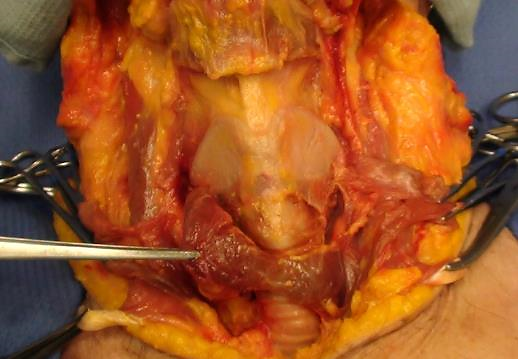 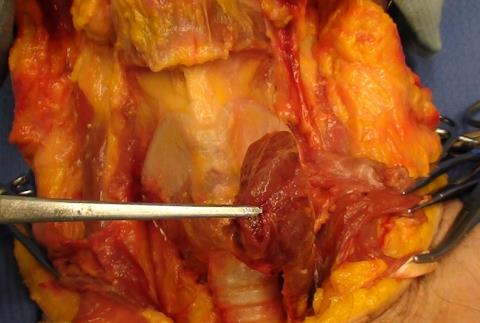 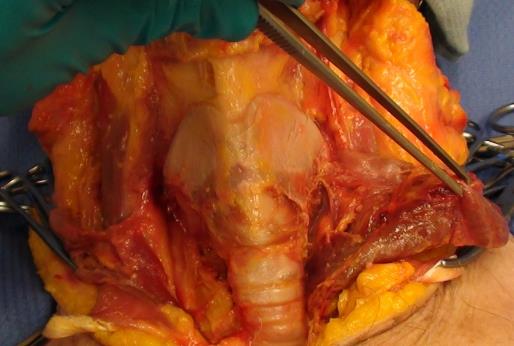 thyroid cartilage




cricothyroid
membrane

cricoid cartilage
(ring)
epidermis, dermis
and subcutaneous
tissue reflected
sternocleidomastoids
elevated
hyoid muscle
elevated
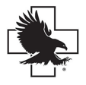 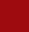 14
Objective 5: gross anatomy - anterior neck dissection
[Speaker Notes: Objective 5:  Gross Anatomy – Dissections

This slide (which is designed to “build in presentation mode”) walks the participant through specific anterior anatomy as reflections progress. 

Labeling is designed to identify key structures related to the surgical airway.]
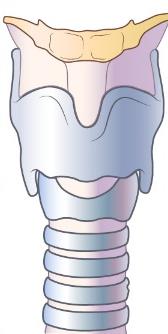 cricoid cartilage
(ring)
thyroid cartilage
cricothyroid
membrane
hyoid
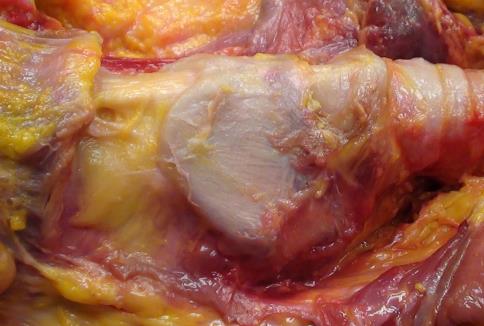 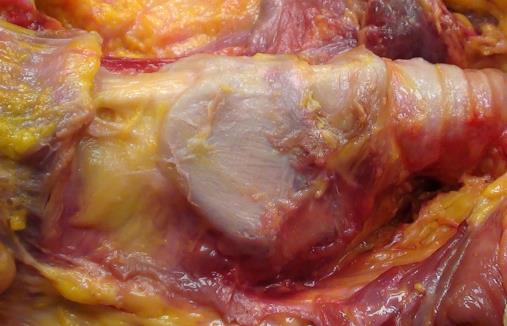 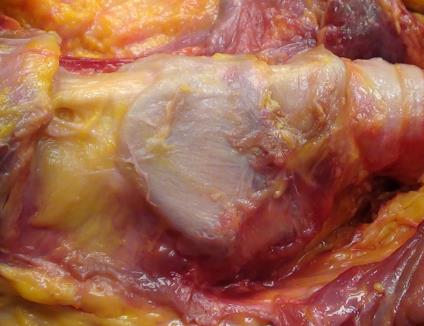 hyothyroid ligament
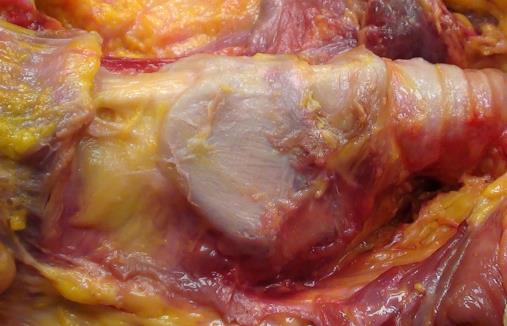 hyoid
thyroid cartilage
trachea
cricothyroid 
membrane
hyothyroid
 ligament
cricoid cartilage (ring)
trachea
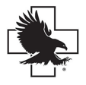 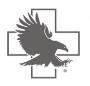 Objective 5: gross anatomy - anterior neck dissection
15
[Speaker Notes: Objective 5:  Gross Anatomy – Dissections

This slide (which is designed to “rotate in presentation mode”) orients the participant to specific structural anatomy. 

Labeling is designed to identify key structures related to the surgical airway.]
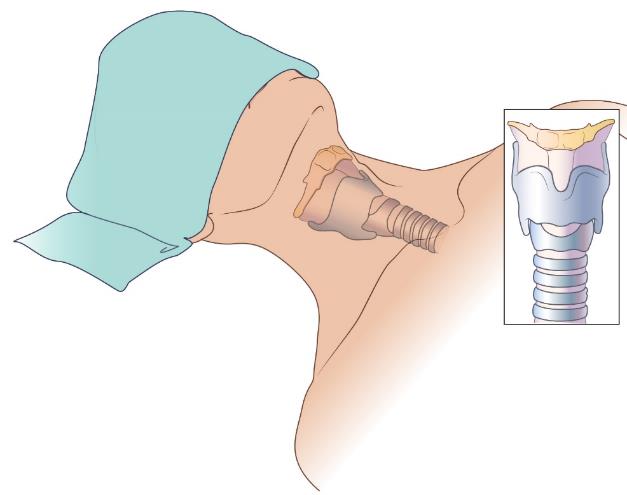 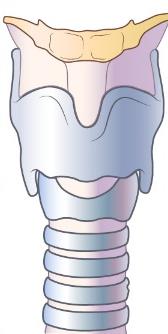 hyoid
hyothyroid ligament
men
thyroid cartilage
cricothyroid
membrane
women
cricoid cartilage (ring)
trachea
The “Adam's apple” is an anterior anatomical structure that is often most prominent in adult males; whereas the cricoid cartilage (ring) is often the only “relatively prominent” anterior structure in females
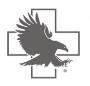 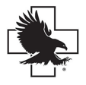 Objective 5: landmarks - anterior anatomic variations
16
[Speaker Notes: Objective 5: Landmarks – Anterior Anatomic Variations

This slide is unique. It is one of the first locations you will see the introduction of an identified difference (which is vitally important) between the adult male and adult female anterior anatomy.]
Objective 5: landmarks – anterior anatomic variations
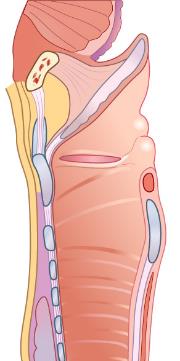 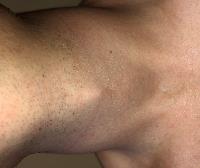 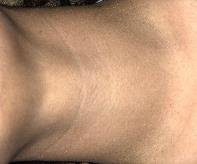 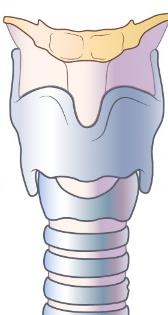 hyoid
hyothyroid 
ligament
thyroid 
cartilage
male
female
cricothyroid
membrane
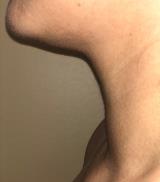 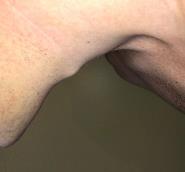 cricoid 
cartilage (ring)
trachea
dotted line indicates
section location
anterior
posterior
Cricoid cartilage is often the only palpable structure on women
“Adam’s Apple” is  often the
most palpable structure on men
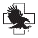 17
[Speaker Notes: Objective 5: landmarks - anterior anatomical variations

This slide is unique. It is one of the first places you will see an identified, side-by-side comparative between the adult male and adult female anterior anatomy.

Important note: This slide offers illustrations and images to emphasize the difference between adult male and adult female anterior neck anatomy. 

Training efforts should highlight this difference as well as patients who may present with anatomical variation or excessive adipose tissue. 

Instructors should note that manikins present a “thin male patient” which may NOT be representative of the actual situation.]
Objective 6: insertion steps – QUICK REFERENCE GUIDE
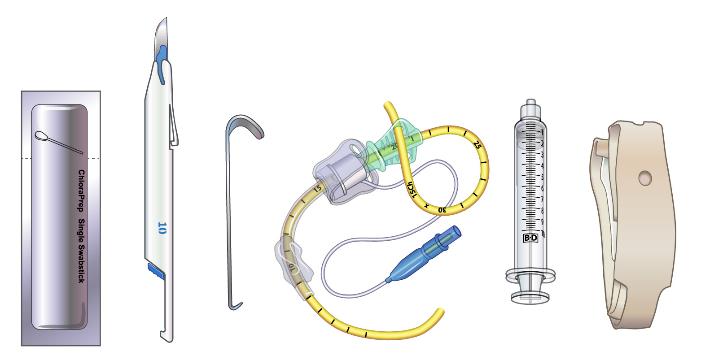 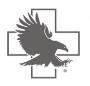 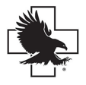 STEP 1. Prepare equipment
18
[Speaker Notes: Objective 6:  Insertion Steps – QUICK REFERENCE GUIDE explained

STEP 1. 

With the BAC-PACK™ open, remove and prepare each item:

A ChloraPrep™ swabstick.

A PenBlade scalpel (Note Green Arrows - blade extends and locks open when blue lever is pushed into handle. Blade is retracted by depressing and releasing white lever.)

A Tracheal Hook (a procedural specific alternative) for opening, elongating, and maintaining the cricothyroid membrane prior to and during tube insertion. Clinicians may optionally choose to use their index finger.

A specifically developed Tracheostomy Tube with a pre-positioned (yet adjustable) Bougie for rapid, tactilely confirmed, airway placement. The Bougie is retained in a pre-positioned, or clinician selected, length (based on patient presentation) by a novel Bougie Cap. 

 A 10cc syringe is for inflation of the tube’s distal cuff. Ensure that cuff is not over or under inflated.


A tube-restraint is for post procedure securing.]
Objective 6: insertion steps
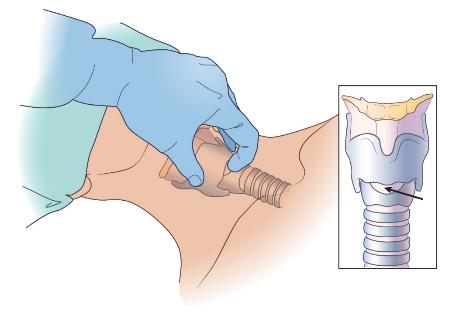 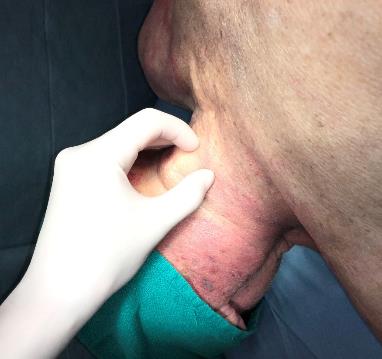 cricothyroid 
membrane
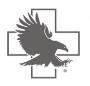 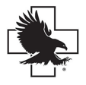 STEP 2. Stabilize and locate anatomy
19
*this slide depicts a RIGHT-HANDED operator on patient’s RIGHT SIDE
[Speaker Notes: STEP 2:

Stabilize and locate the cricothyroid membrane.

It is NOT advisable to hyper-extend the patients neck (meaning DO NOT aggressively chin-lift or place the patient in an “exaggerated sniffing” position). Doing so will “tighten” anterior skin AND alter or obscure the clinician's ability to palpate sub-structures.

Note that image and illustration show that patient in a neutral position.]
Objective 6: insertion steps
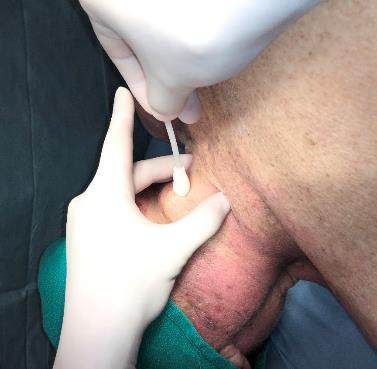 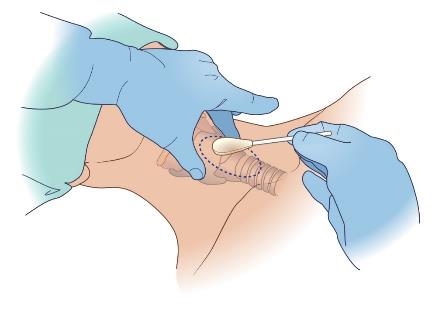 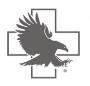 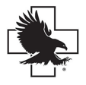 STEP 3. Cleanse site
20
*this series depicts a RIGHT-HANDED operator on patient’s RIGHT SIDE
[Speaker Notes: STEP 3:

Cleanse the surgical site according to protocol or standard.]
Objective 6: insertion steps
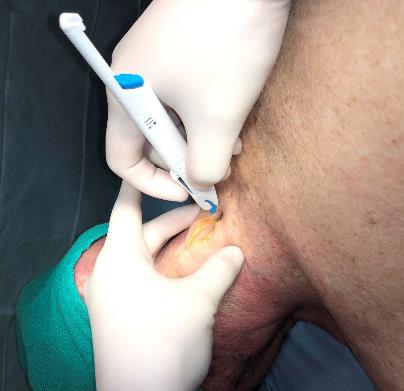 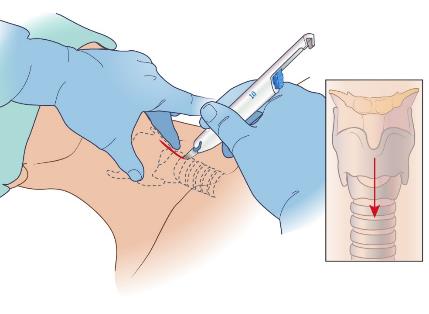 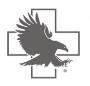 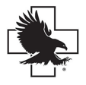 STEP 4. Vertically incise external tissues
21
*this slide depicts a RIGHT-HANDED operator on patient’s RIGHT SIDE
[Speaker Notes: STEP 4:  Vertically incise external tissues

With the thumb and middle finger stabilizing structures (as well as spreading and flattening the tissue over the incision site) gently incise external tissues vertically between the mid-thyroid and the cricoid ring (patients who present with excessive adipose tissue may need an extended incision).

Ensure that you DO NOT incise through the cartilaginous structures.

Be prepared for bleeding, at which point visual reference may be lost.]
Objective 6: insertion steps
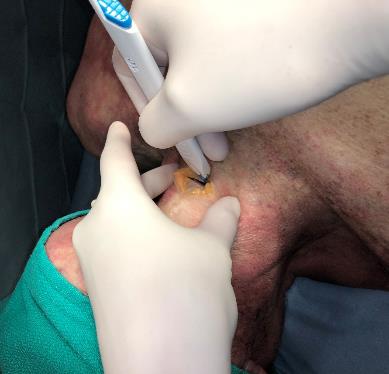 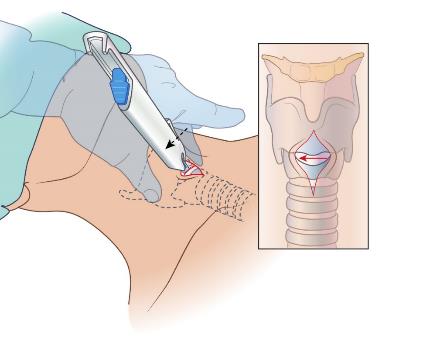 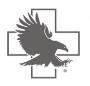 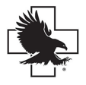 STEP 5. Horizontally incise cricothyroid membrane
22
*this slide depicts a RIGHT-HANDED operator on patient’s RIGHT SIDE
[Speaker Notes: STEP 5:  Horizontally incise the cricothyroid membrane

With the thumb and middle finger of non-dominant hand stationary, yet holding the vertical incision open, and with the index finger of the non-dominant hand confirming location of the cricothyroid membrane, bring scalpel into position and gently horizontally incise the cricothyroid membrane. 

The incision width should be no greater than what is needed to accommodate the tip of the clinician’s index finger or tracheostomy tube.]
Objective 6: insertion steps
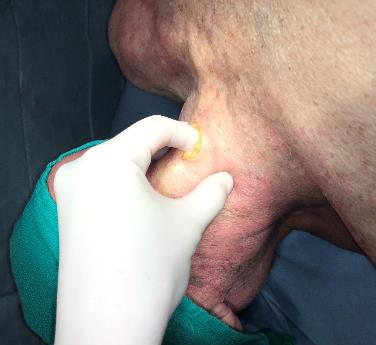 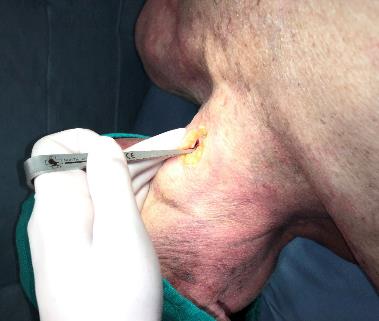 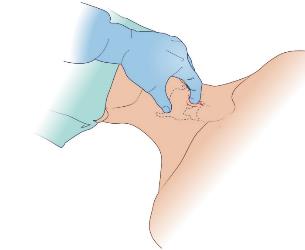 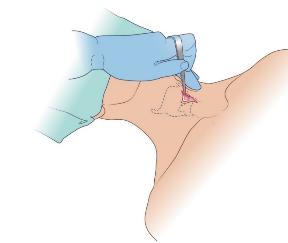 STEP 5a: Insert tracheal hook
through cricothyroid membrane
gently lift thyroid cartilage
STEP 5b: Insert finger
through cricothyroid membrane
stabilize structures
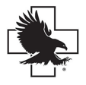 23
*this slide depicts a RIGHT-HANDED operator on patient’s RIGHT SIDE
[Speaker Notes: Two methods should be considered to maintain the opening of the cricothyroid membrane during procedure.

STEP 5a:

With the structures stabilized and open (remove scalpel) and place tracheal hook into cricothyroid membrane (trachea) through the horizontal incision. Rotate the tracheal hook into position and allow hook to grasp inferior aspect of internal thyroid cartilage. Gently lift to elongate structures. Some evidence suggests that the clinician SHOULD NOT remove the scalpel without a method to maintain contact with the cricothyroid incision (opening) at all times.    

STEP 5b:

With the structures stabilized and open, place index fingertip of non-dominant hand into cricothyroid membrane (trachea). Some evidence suggests that the clinician SHOULD NOT remove the scalpel without a method to maintain contact with the cricothyroid incision (opening) at all times.]
Objective 6: insertion steps
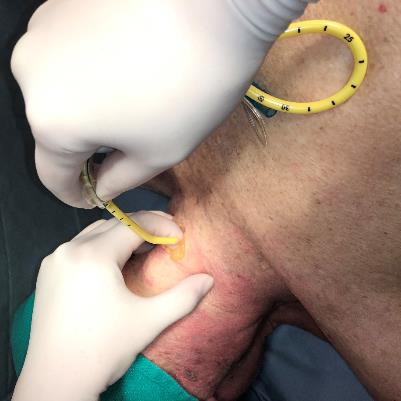 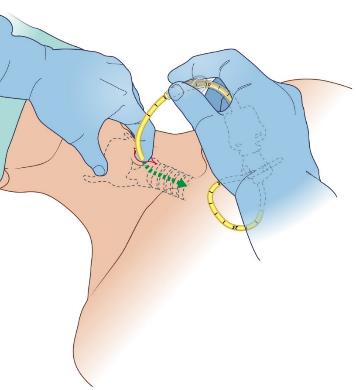 associated with STEP 5b
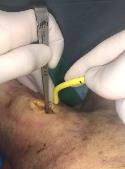 use of tracheal hook 
associated with STEP 5a
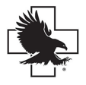 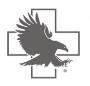 STEP 6. Insert bougie through cricothyroid membrane
24
*this slide depicts a RIGHT-HANDED operator on patient’s RIGHT SIDE
[Speaker Notes: STEP 6: Insert bougie through cricothyroid membrane

With either the tracheal hook (step 5a – shown in image insert) or index finger (step 5b - shown in larger image and illustration) holding cricothyroid membrane open, insert bougie (tube assembly) through cricothyroid membrane into trachea. 

Note that the tube is inserted caudally (toward the feet) with the bougie tip facing anteriorly (to appreciate the tracheal rings).

IMPORTANT POINT: The NEXT SLIDE offers KEY facets about bougie confirmation and usage. These points are NEW, founded in research, and critical to placement confirmation in the complex or challenging environment.]
Objective 6: insertion steps
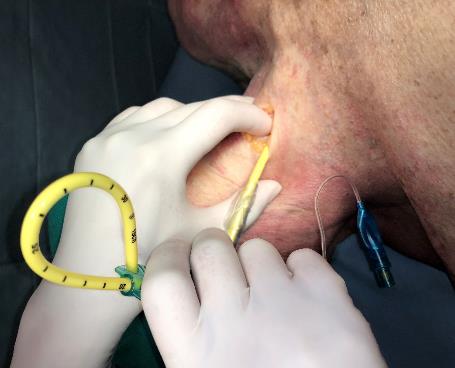 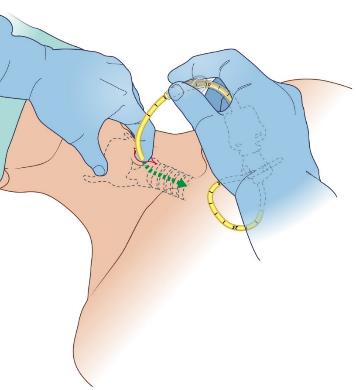 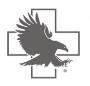 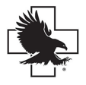 STEP 6. Insert bougie with tactile confirmation
25
*this slide depicts a RIGHT-HANDED operator on patient’s RIGHT SIDE
[Speaker Notes: STEP 6: Continued

With either the tracheal hook, or index finger (shown) holding the membrane open, insert bougie (tube assembly) into trachea. 

Note that the tube is inserted caudally (toward the feet) with the bougie tip facing anteriorly. 

KEY POINTS: 

Note that the bougie (Cadeau) tip is anteriorly (front) facing.
As you insert the bougie, note that the assembly should be slightly left or right of the patient’s chin (to allow the distal tip to progress forward and contact the internal/anterior tracheal rings).
To confirm bougie is IN THE TRACHEA move the assembly inferiorly and superiorly (back and forth) to appreciate “tracheal clicking” or “tactile feedback” (offering an assurance that the trachea has been accessed).]
Objective 6:  insertion steps
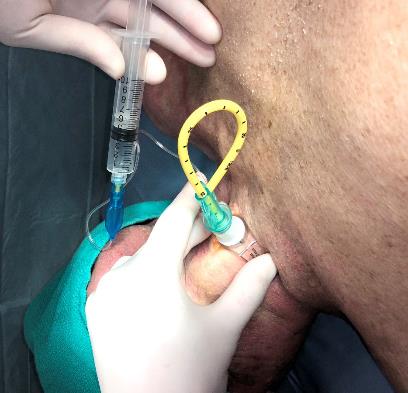 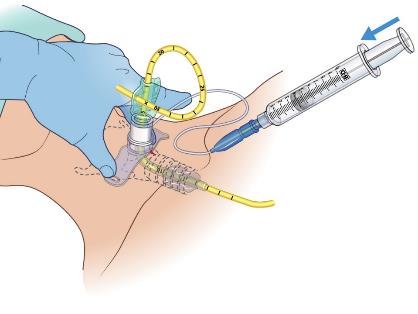 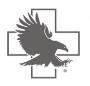 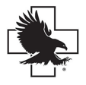 STEP 7. Advance tube & inflate cuff
26
*this slide depicts a RIGHT-HANDED operator on patient’s RIGHT SIDE
Objective 6: insertion steps
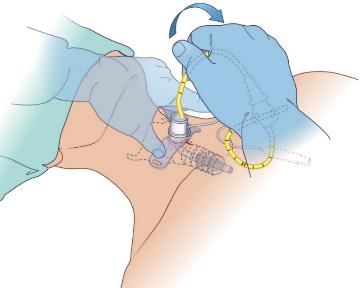 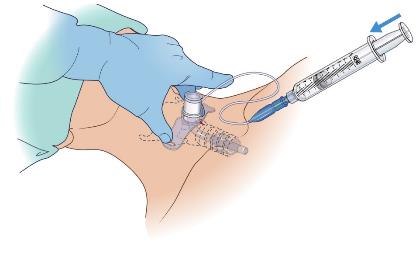 Optional maneuver – after advancing tube, 
immediately remove bougie, ventilate and inflate cuff
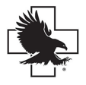 27
[Speaker Notes: Optional maneuver: Digitally stabilize tube and remove bougie. Begin ventilation, inflate cuff to prevent aspiration. 

Ensure that only a minimal amount of air is placed into the cuff to achieve adequate seal.

In some clinical situations, directly following placement of the bougie tube assembly into trachea, one may logically prefer to remove the bougie, ventilate and THEN inflate the cuff.

It is also appropriate (as defined in the insertion steps) to inflate cuff directly after bougie tube assembly placement and then remove bougie and ventilate

Each of these options are patient specific, clinician directed decisions based on an individual presentation.]
Objective 6: insertion steps
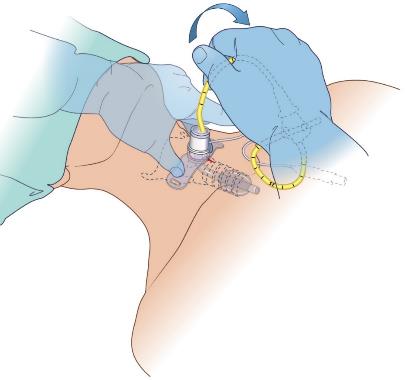 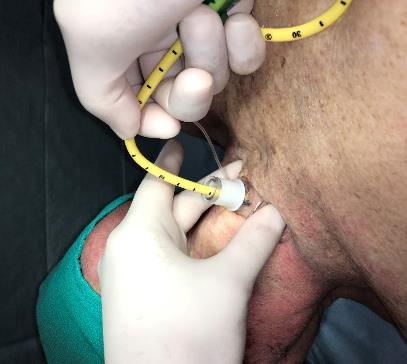 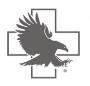 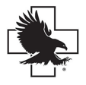 STEP 8. Remove bougie
28
*this slide depicts a RIGHT-HANDED operator on patient’s RIGHT SIDE
Objective 6: insertion steps
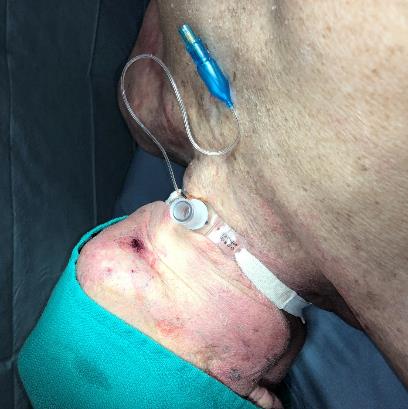 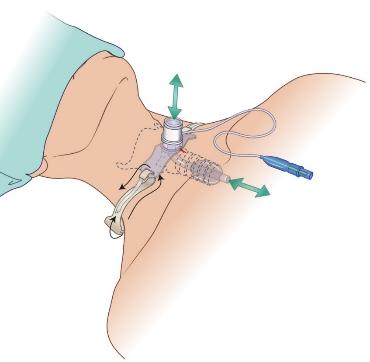 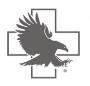 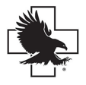 STEP 9. Secure tube and ventilate
29
Objective 7:  successful surgical airway placement
Confirmation and reconfirmation of correctly placed surgical airway may include, but should not be limited to:
 
Tracheal “clicking or tactile feedback” from inserted bougie
Chest rise and fall with ventilation
Presence of bilateral breath sounds with auscultation
Absence of epigastric sounds with auscultation
Negative finding with esophageal (false passage) detection device
Evidence of sustained ETCO₂ with ventilation
Improving oxygen saturation
30
[Speaker Notes: Objective 7:  Successful surgical airway placement confirmation

Confirmation and reconfirmation of a correctly placed surgical airway may include multiple methods, but should not be limited to:

Tracheal “clicking or tactile feedback” from inserted bougie
Chest rise and fall with ventilation
Presence of bilateral breath sounds with auscultation
Absence of epigastric sounds with auscultation
Negative finding with esophageal (false passage) detection device
Evidence of sustained ETCO₂ with ventilation
Improving oxygen saturation]
Objective 8:  complications
Complications of surgical airway include:

hypoxemia
false passage
aspiration
bleeding
damage to associated tissues
subcutaneous and mediastinal emphysema
perforation of posterior trachea
cardiac arrest
infection
31
[Speaker Notes: Objective 8: Complications

Complications from surgical airway delays (multiple causes), improper training or technique, or poor post surgical care can be lethal. These include:   

Hypoxemia pre-procedure ventilation, rapid decision-making process
False passage bougie aided insertion, confirmation assurances
Aspiration poor initial airway management or procedure
Bleeding minimal to moderate bleeding is expected in perfusing patient. Dress site post procedure.
Damage to associated tissues usually the result of poor procedural practice and lack of scalpel discipline. Be gentle.  
Subcutaneous and mediastinal emphysema disrupted trachea, false passage, inadequately filled cuff. 
Perforation of posterior trachea usually the result of poor procedural practice and lack of scalpel discipline. Be gentle. 
cardiac arrest If this is secondary to hypoxia it is likely due to delay in ventilation or aspiration
Infection poor procedural technique or post procedure management

Mitigation strategies should be discussed and considered.]
Objective 9:  scientific evidence
The BAC-Pack™ (Bougie Aided Cricothyroidotomy-Pack) and this presentation were developed utilizing the latest published evidence, independent research, and support of dedicated Military and Civilian medical professionals in Emergency Medicine, Trauma Surgery, Pulmonology, and Pathology. 


Clinical providers, regardless of their position, must dedicate themselves to the unrelenting reality that critical care is an evolution on behalf of those in need.
Scientific Highlights
300 years of related airway discussion: 1667 Hooke
200 years of cricothyroidotomy debate with procedural updates and refinement
20th Century: Jackson et al - developed four basic principles reducing procedural complications
1976:  Brantigan et al - 655 cases of cricothyroidotomy demonstrating 6% complication rate
Numerous studies discuss efficacy and relative safety of surgical airway procedure
Current evidence (Mabry et al) illuminates increase in complications as training, equipment, and conditions become less than optimal
32
[Speaker Notes: Objective 9: scientific evidence

The BAC-Pack™ (Bougie Aided Cricothyroidotomy-Pack) and this presentation were developed utilizing the latest published evidence, independent research, and support of dedicated Military and Civilian medical professionals in Emergency Medicine, Trauma Surgery, Pulmonology, and Pathology. 



Clinical providers, regardless of their position, must dedicate themselves to the unrelenting reality that critical care is an evolution on behalf of those in need.

Scientific Highlights

300 years of related airway discussion: 1667 Hooke
200 years of cricothyroidotomy debate and procedure
20th Century: Jackson et al - developed four basic principles reducing procedural complications
1976:  Brantigan et al - 655 cases of cricothyroidotomy demonstrating 6% complication rate
Numerous studies discuss efficacy and procedures relative safety
Current evidence (Mabry et al) illuminates increase in complications as training, equipment, and conditions become less than optimal]
Schaumann N, Lorenz V, Schellongowski P, et al. Evaluation of Seldinger technique emergency cricothyroidotomy versus standard surgical cricothyroidotomy in 200 cadavers. Anesthesiology 2005; 102:7.
Mutzbauer TS, Munz R, Helm M, et al. [Emergency cricothyrotomy--puncture or anatomical preparation? Peculiarities of two methods for emergency airway access demonstrated in a cadaver model]. Anaesthesist 2003; 52:304.
Brofeldt BT, Panacek EA, Richards JR. An easy cricothyrotomy approach: the rapid four-step technique. Acad Emerg Med 1996; 3:1060.
Holmes JF, Panacek EA, Sakles JC, Brofeldt BT. Comparison of 2 cricothyrotomy techniques: standard method versus rapid 4-step technique. Ann Emerg Med 1998; 32:442.
Benkhadra M, Lenfant F, Nemetz W, et al. A comparison of two emergency cricothyroidotomy kits in human cadavers. Anesth Analg 2008; 106:182.
Chan TC, Vilke GM, Bramwell KJ, et al. Comparison of wire-guided cricothyrotomy versus standard surgical cricothyrotomy technique. J Emerg Med 1999; 17:957.
Schober P, Hegemann MC, Schwarte LA, et al. Emergency cricothyrotomy-a comparative study of different techniques in human cadavers. Resuscitation 2009; 80:204.
Kanji H, Thirsk W, Dong S, et al. Emergency cricothyroidotomy: a randomized crossover trial comparing percutaneous techniques: classic needle first versus "incision first". Acad Emerg Med 2012; 19:E1061.
McGill J, Clinton JE, Ruiz E. Cricothyrotomy in the emergency department. Ann Emerg Med 1982; 11:361.
Johnson DR, Dunlap A, McFeeley P, et al. Cricothyrotomy performed by prehospital personnel: a comparison of two techniques in a human cadaver model. Am J Emerg Med 1993; 11:207.
Gillespie MB, Eisele DW. Outcomes of emergency surgical airway procedures in a hospital-wide setting. Laryngoscope 1999; 109:1766.
Mace, SE, Hedges, JR. Cricothyrotomy and Translaryngeal Jet Ventilation. In: Clinical Procedures in Emergency Medicine, 4th ed, Roberts, JR, Hedges, JR, Chanmugam, AS, et al (Eds), Saunders, Philadelphia 2004. p.115.
Eisenburger P, Laczika K, List M, et al. Comparison of conventional surgical versus Seldinger technique emergency cricothyrotomy performed by inexperienced clinicians. Anesthesiology 2000; 92:687.
Bair AE, Laurin EG, Karchin A, et al. Cricoid ring integrity: implications for cricothyrotomy. Ann Emerg Med 2003; 41:331.
Davis DP, Bramwell KJ, Vilke GM, et al. Cricothyrotomy technique: standard versus the Rapid Four-Step Technique. J Emerg Med 1999; 17:17.
Spaite DW, Joseph M. Prehospital cricothyrotomy: an investigation of indications, technique, complications, and patient outcome. Ann Emerg Med 1990; 19:279.
Gerling MC, Davis DP, Hamilton RS, et al. Effect of surgical cricothyrotomy on the unstable cervical spine in a cadaver model of intubation. J Emerg Med 2001; 20:1.

Notable:
Eastridge, B.J., Mabry, R.L., Seguin, P. et al, Death on the battlefield (2001-2011): implications for the future of combat casualty care. J Trauma. 2012;73:S431–S437.
Mabry, R.L., Edens, J.W., Pearse, L. et al, Fatal airway injuries during Operation Enduring Freedom and Operation Iraqi Freedom. Prehosp Emerg Care. 2010;14:272–277. 
Mabry, R., Frankfurt, A., Kharod, C. et al, Emergency cricothyroidotomy in Tactical Combat Casualty Care. J Spec Oper Med. 2015;15:11–19 
Mabry, R., Nichols, M., Shiner, D. et al, A comparison of two open surgical cricothyroidotomy techniques by military medics using a cadaver model. Ann Emerg Med. 2014;63:1–5. 
EBG B, Ervin AT, Mabry RL, Bebarta VS. Prehospital and en route cricothyrotomy performed in the combat setting: a prospective, multicenter, observational study. J Spec Oper med. 2014;14(4):35–9. 
Mabry RL. An analysis of battlefield cricothyrotomy in Iraq and Afghanistan. J Spec Oper med. 2012;12(1):17–23.
Objective 9: scientific evidence - references
Jackson, C . Tracheotomy. Laryngoscope 1909; 18:285.
Jackson, C. High tracheotomy and other errors the chief cause of chronic laryngeal stenosis. Surg Gyneco Obstet 1921; 32:392.
Brantigan CO, Grow JB Sr. Cricothyroidotomy: elective use in respiratory problems requiring tracheotomy. J Thorac Cardiovasc Surg 1976; 71:72.
Bair AE, Panacek EA, Wisner DH, et al. Cricothyrotomy: a 5-year experience at one institution. J Emerg Med 2003; 24:151.
Erlandson MJ, Clinton JE, Ruiz E, Cohen J. Cricothyrotomy in the emergency department revisited. J Emerg Med 1989; 7:115.
Fortune JB, Judkins DG, Scanzaroli D, et al. Efficacy of prehospital surgical cricothyrotomy in trauma patients. J Trauma 1997; 42:832.
Chang RS, Hamilton RJ, Carter WA. Declining rate of cricothyrotomy in trauma patients with an emergency medicine residency: implications for skills training. Acad Emerg Med 1998; 5:247.
Scrase I, Woollard M. Needle vs surgical cricothyroidotomy: a short cut to effective ventilation. Anaesthesia 2006; 61:962.
Schroeder AA. Cricothyroidotomy: when, why, and why not? Am J Otolaryngol 2000; 21:195.
Bramwell KJ, Davis DP, Cardall TV, et al. Use of the Trousseau dilator in cricothyrotomy. J Emerg Med 1999; 17:433.
Strange, GR, Niederman, LG. Surgical Cricothyrotomy. In: Textbook of Pediatric Emergency Procedures, Henretic, FM, King, C (Eds), Williams and Wilkens, Baltimore 1997. p.351.
Salvino CK, Dries D, Gamelli R, et al. Emergency cricothyroidotomy in trauma victims. J Trauma 1993; 34:503.
Aslani A, Ng SC, Hurley M, et al. Accuracy of identification of the cricothyroid membrane in female subjects using palpation: an observational study. Anesth Analg 2012; 114:987.
Elliott DS, Baker PA, Scott MR, et al. Accuracy of surface landmark identification for cannula cricothyroidotomy. Anaesthesia 2010; 65:889.
You-Ten KE, Desai D, Postonogova T, Siddiqui N. Accuracy of conventional digital palpation and ultrasound of the cricothyroid membrane in obese women in labour. Anaesthesia 2015; 70:1230.
Hiller KN, Karni RJ, Cai C, et al. Comparing success rates of anesthesia providers versus trauma surgeons in their use of palpation to identify the cricothyroid membrane in female subjects: a prospective observational study. Can J Anaesth 2016; 63:807.
Bair AE, Chima R. The inaccuracy of using landmark techniques for cricothyroid membrane identification: a comparison of three techniques. Acad Emerg Med 2015; 22:908.
Nicholls SE, Sweeney TW, Ferre RM, Strout TD. Bedside sonography by emergency physicians for the rapid identification of landmarks relevant to cricothyrotomy. Am J Emerg Med 2008; 26:852.
Curtis K, Ahern M, Dawson M, Mallin M. Ultrasound-guided, Bougie-assisted cricothyroidotomy: a description of a novel technique in cadaveric models. Acad Emerg Med 2012; 19:876.
Siddiqui N, Arzola C, Friedman Z, et al. Ultrasound Improves Cricothyrotomy Success in Cadavers with Poorly Defined Neck Anatomy: A Randomized Control Trial. Anesthesiology 2015; 123:1033.
Kristensen MS, Teoh WH, Rudolph SS, et al. A randomised cross-over comparison of the transverse and longitudinal techniques for ultrasound-guided identification of the cricothyroid membrane in morbidly obese subjects. Anaesthesia 2016; 71:675.
Kristensen MS, Teoh WH, Rudolph SS. Ultrasonographic identification of the cricothyroid membrane: best evidence, techniques, and clinical impact. Br J Anaesth 2016; 117 Suppl 1:i39.
Hill C, Reardon R, Joing S, et al. Cricothyrotomy technique using gum elastic bougie is faster than standard technique: a study of emergency medicine residents and medical students in an animal lab. Acad Emerg Med 2010; 17:666.
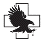 33
[Speaker Notes: Objective 9: scientific evidence

The BAC-Pack™ (Bougie Aided Cricothyroidotomy-Pack), and this presentation, were developed utilizing the latest published evidence, independent research, and support of dedicated Military and Civilian medical professionals in Emergency Medicine, Trauma Surgery, Pulmonology, and Pathology. 



Clinical providers, regardless of their position, must dedicate themselves to the unrelenting reality that critical care is an evolution on behalf of those in need.

This list of references is not intended to be all inclusive. It does, however represent a beginning to the evidence based surgical airway procedure, and a directional beacon toward the future of emergent care.

Scientific Highlights

300 years of related airway discussion: 1667 Hooke
200 years of cricothyroidotomy debate and procedure
20th Century: Jackson et al - developed four basic principles reducing procedural complications
1976:  Brantigan et al - 655 cases of cricothyroidotomy demonstrating 6% complication rate
Numerous studies discuss efficacy and procedures relative safety
Current evidence (Mabry et al) illuminates increase in complications as training, equipment, and conditions become less than optimal]
For additional information 
about the BAC-Pack™ 

email: info@NARescue.com

Tel: 864.675.9800

Mail: 35 Tedwall Court          Greer, SC 29650-4791
Fax: 864.675.9880
BAC-Pack™
Bougie Aided Cricothyroidotomy-Pack
REV C 120418
[Speaker Notes: Thank you for participating in the BAC-Pack™ Bougie Aided Cricothyroidotomy - Pack Surgical Airway orientation and training.

If you have any questions, concerns or would like additional information please contact:

North American Rescue®, LLC 

email: info@NARescue.com

Tel: 864.675.9800

Mail: 35 Tedwall Court          Greer, SC 29650-4791
Fax: 864.675.9880]